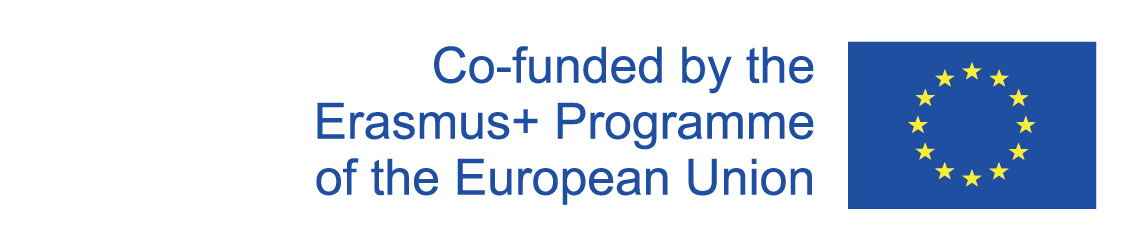 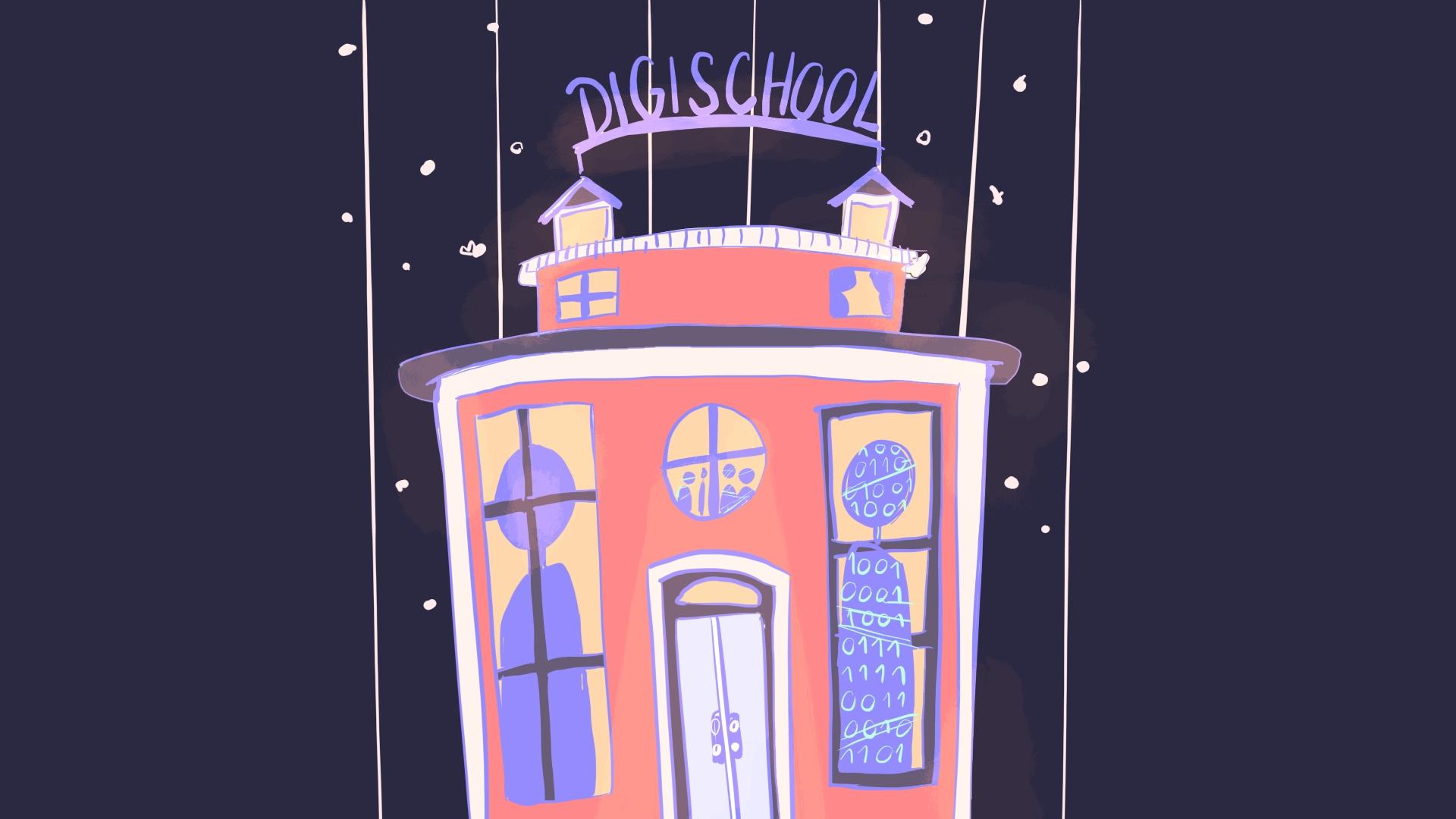 Digi School HISTORY
2020-1-SK01-KA226-SCH-094350
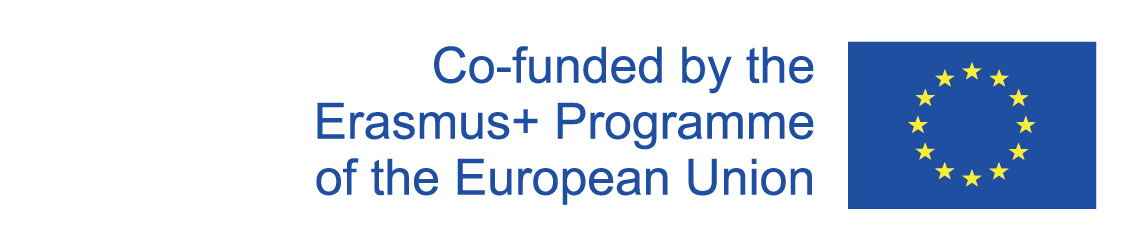 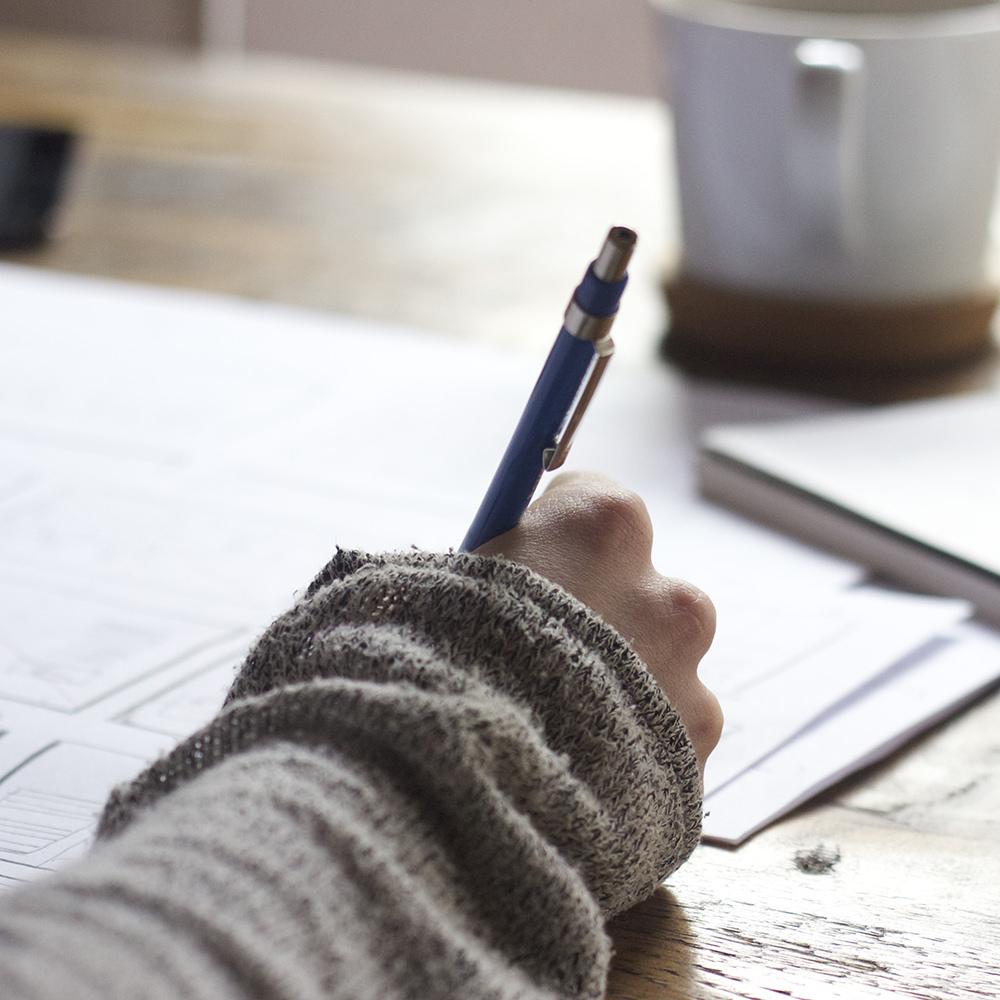 Subject: History
Specification: History Seminar
Age group: 15- 16
1 Lesson: 45 minutes
2020-1-SK01-KA226-SCH-094350
‹#›
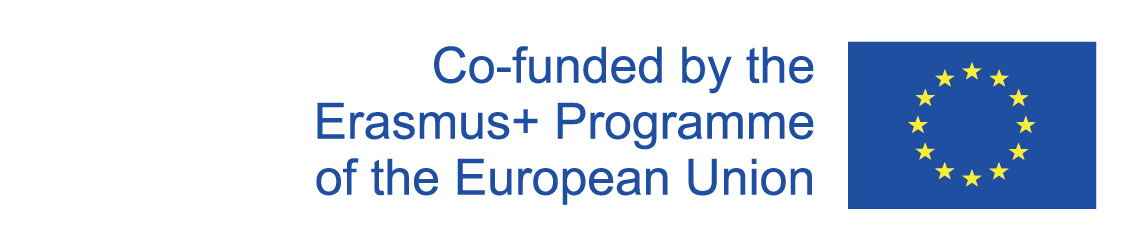 01
The Middle Ages
The Formation and Development of the Frankish Empire
02
The Culture of the Frankish Empire and its Legacy
03
Teaching Materials
04
2020-1-SK01-KA226-SCH-094350
‹#›
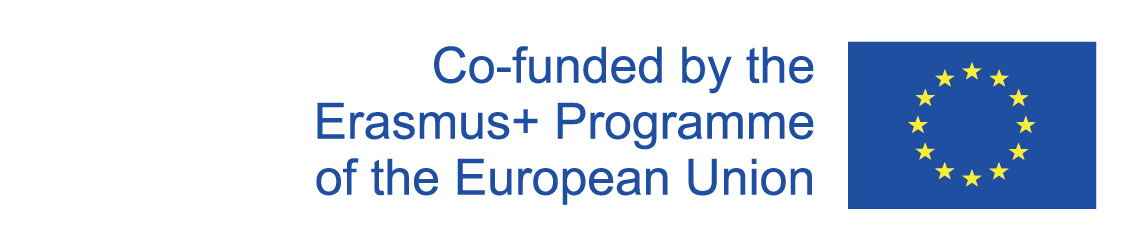 1
The Middle Ages
2020-1-SK01-KA226-SCH-094350
‹#›
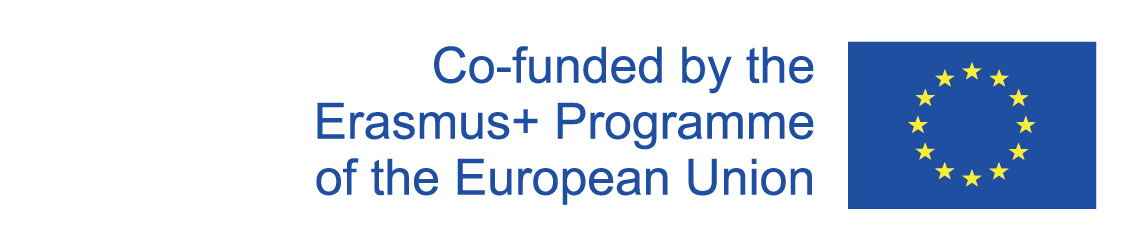 The Dark Era
Mind map The Middle Ages
2020-1-SK01-KA226-SCH-094350
‹#›
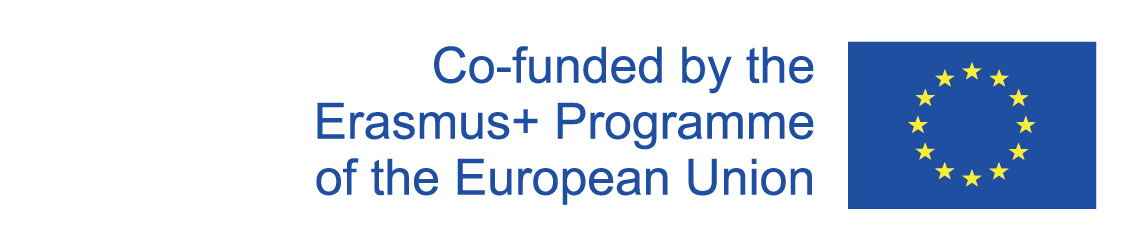 2
The Formation and Development of the Frankish Empire
5th century AD - 843
2020-1-SK01-KA226-SCH-094350
‹#›
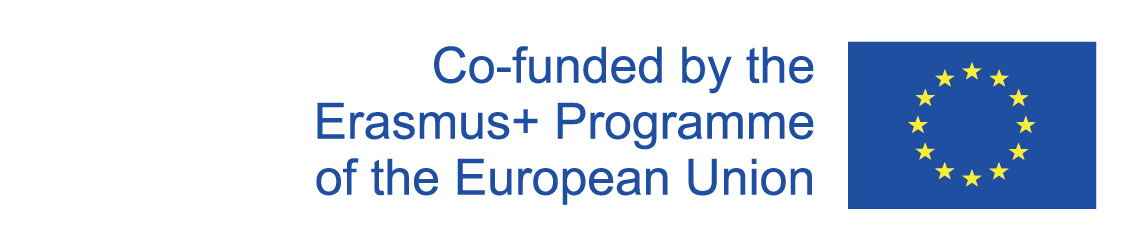 THE FORMATION OF THE FRANKISH EMPIRE
State of the early Middle Ages
 Germanic tribe of Franks
 Clovis (Merovingians) - Christianity, expansion
 Dagobert – fought against Samo´s Empire
2020-1-SK01-KA226-SCH-094350
‹#›
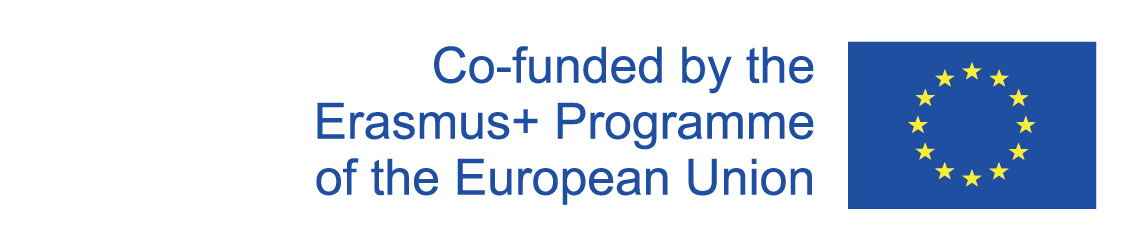 DEVELOPMENT OF THE FRANKISH EMPIRE
Power of the Mayors – administrators of the court
 Pepin II – Mayor of the whole Empire
 Charles Martel – defeat of the Arabs 
 Pepin III the Short (Carolingians) – anointed by the Pope - king
 Donation of Pepin
2020-1-SK01-KA226-SCH-094350
‹#›
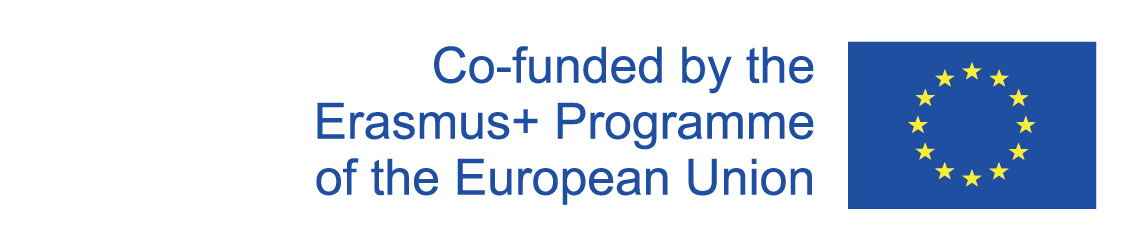 Charles the Great – restoration of the imperial title
 counties and margraviates - border marks
 Louis the Pious
                                              https://shallot.ru/sk/kto-zavoeval-bolshe-vsego-zemel-v-istorii-drevnyaya-persiya-ot-plemeni-do.html
 Treaty of Verdun – division of the Empire – grandsons of Charles the Great
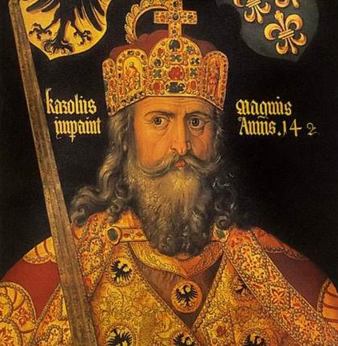 2020-1-SK01-KA226-SCH-094350
‹#›
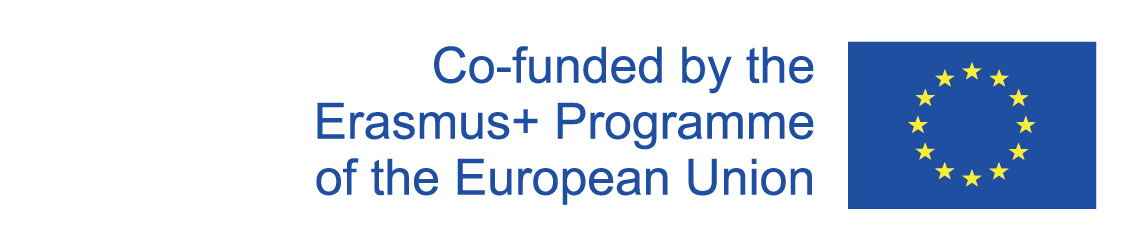 3
The Culture of the Frankish Empire and its Legacy
2020-1-SK01-KA226-SCH-094350
‹#›
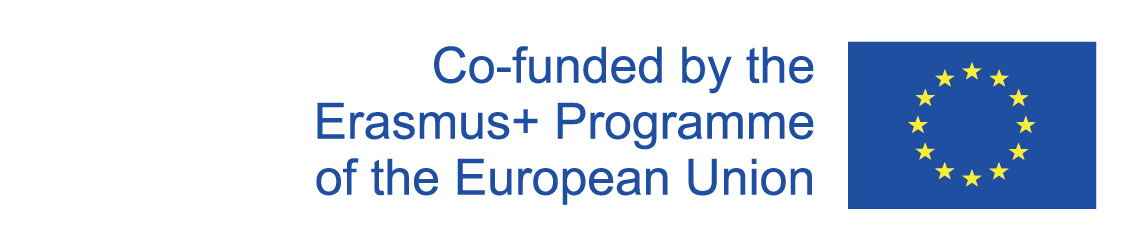 THE CULTURE OF THE FRANKISH EMPIRE AND ITS LEGACY
Feudal system - Feudal pyramid
 Carolingian renaissance             
 Carolingian minuscule
 7 liberal arts
 Illumination 

                                                                                               https://cs.wikipedia.org/wiki/Karolina_(písmo)
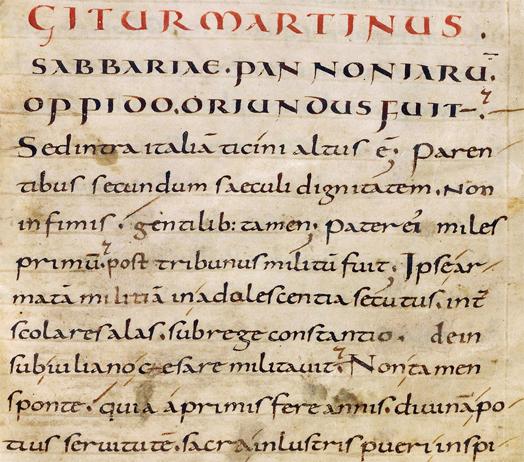 2020-1-SK01-KA226-SCH-094350
‹#›
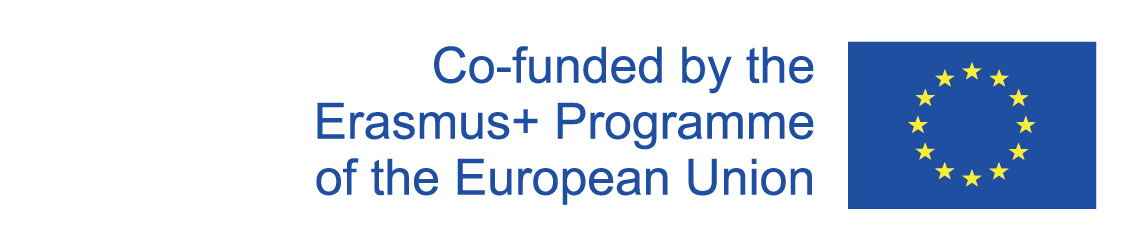 4
Teaching Material
2020-1-SK01-KA226-SCH-094350
‹#›
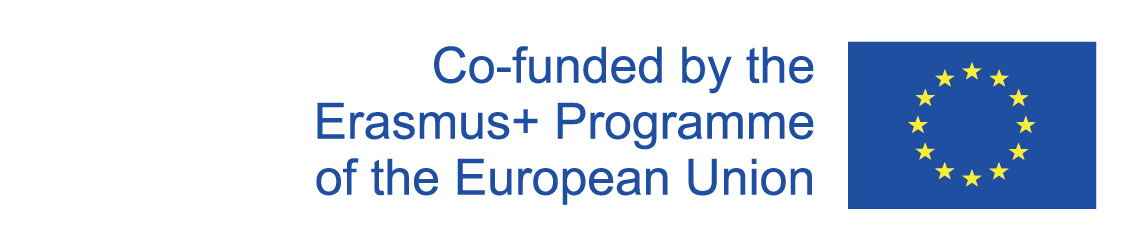 TEACHING MATERIAL
Quiz - Frankish Empire wordwall.ch
Náhodné karty wordwall.ch
Frankish Empire
2020-1-SK01-KA226-SCH-094350
‹#›
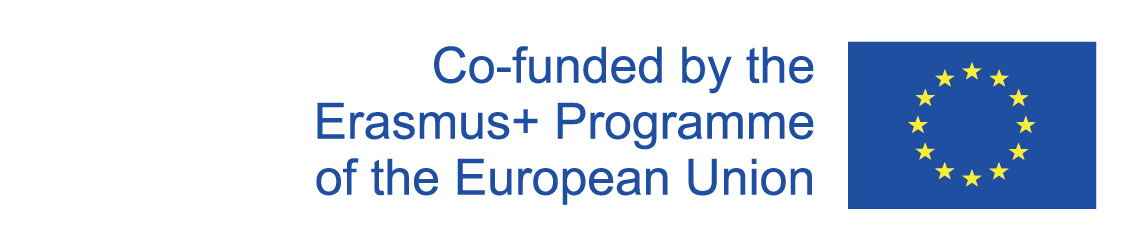 SOURCES:
Damankoš, Marián. 2008. Svetové dejiny I. Bratislava, Prešov: Eurolitera, 2008. 322 s. ISBN: 978-80-968520-9-3.
Kurcinová, Ľudmila- Sobek, Ľubomír. 2019. Úspešná maturita: Dejepis. Košice: TAKTIK, 2019. 338 s. ISBN 978- 80-8180-131-0.
Sochrová, Mária- Virdzeková, Alica. 2009. Dejepis I. Bratislava: Fragment, 2009. 144 s. ISBN 978-80-8089-296-8.
2020-1-SK01-KA226-SCH-094350
‹#›
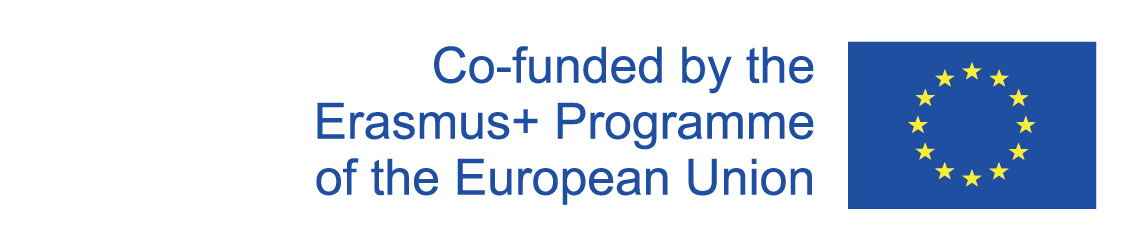 EN The European Commission's support for the production of this publication does not constitute an endorsement of the contents, which reflect the views only of the authors, and the Commission cannot be held responsible for any use which may be made of the information contained therein.
SK Podpora Európskej komisie na výrobu tejto publikácie nepredstavuje súhlas s obsahom, ktorý odráža len názory autorov, a Komisia nemôže byť zodpovedná za prípadné použitie informácií, ktoré sú v nej obsiahnuté.
2020-1-SK01-KA226-SCH-094350
‹#›